Развивающая игра: «Живое – неживое»
для средней и старшей группы
Составила педагог дополнительного образования по экологии Васильева Елена Владимировна
Цель:   

Закреплять представления о признаках живого
 Развивать умение обобщать:
 живая и неживая природа
 Развивать умение выделять лишний объект 
и давать логическое объяснение своему выбору
Перечисли признаки живой природы
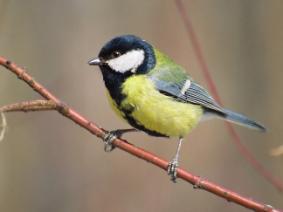 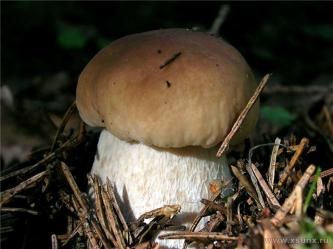 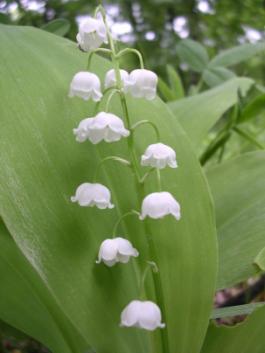 Назови что относится к живой природе
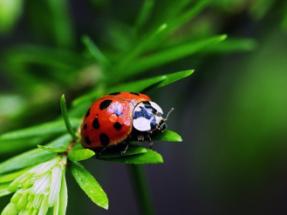 ;;
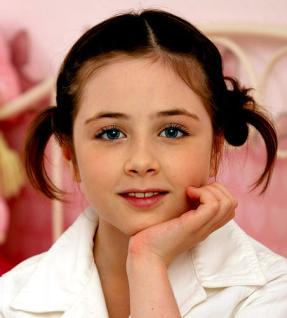 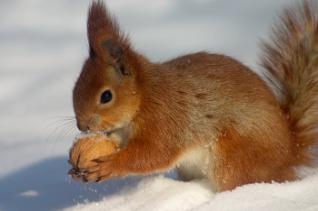 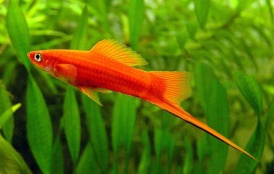 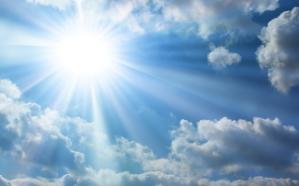 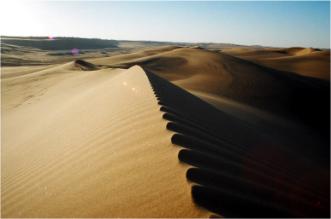 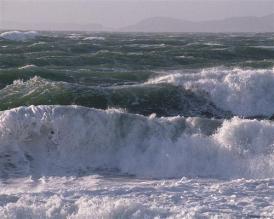 А теперь перечисли неживую природу
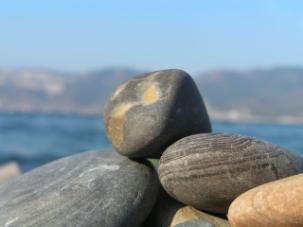 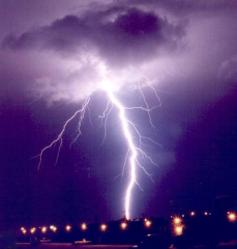 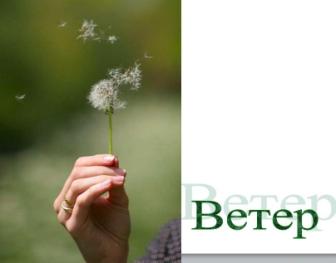 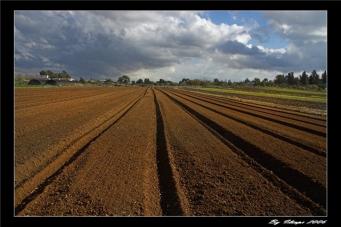 К какой природе относятся эти объекты?
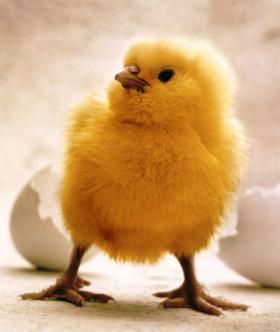 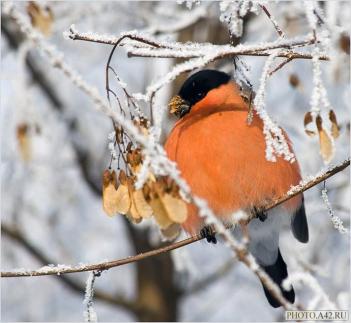 ;;
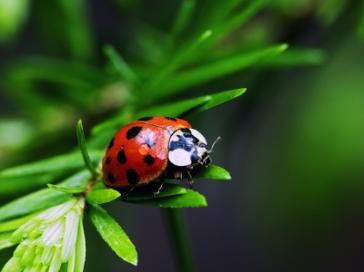 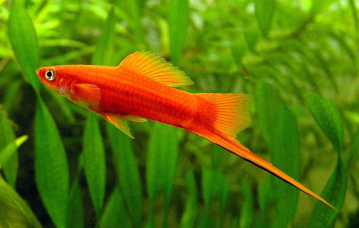 К какой природе относятся 
объекты природы?
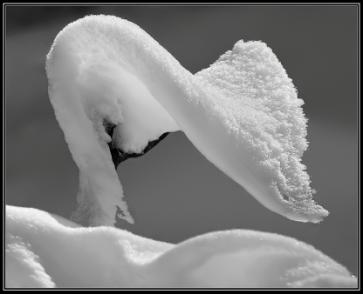 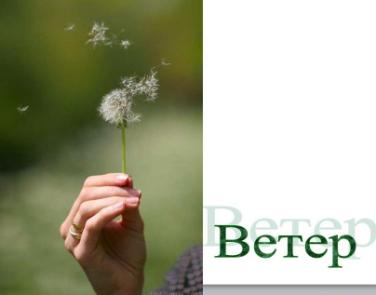 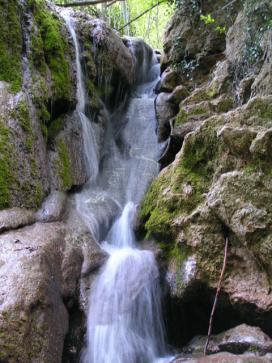 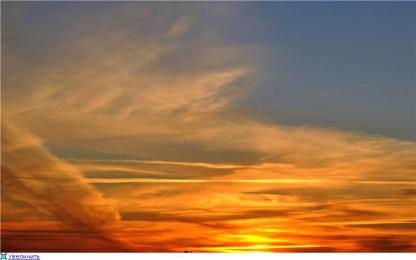 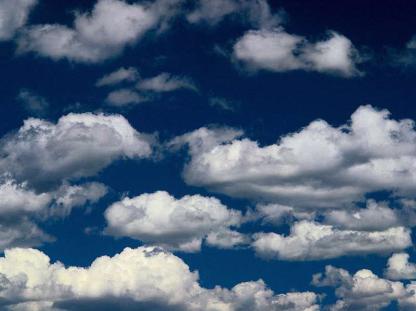 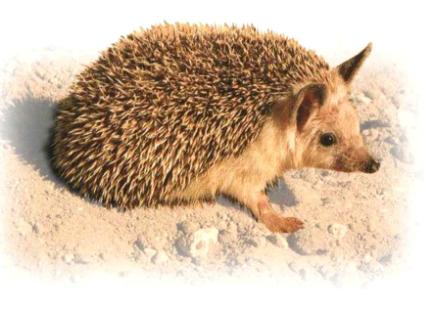 Что лишнее? Почему?
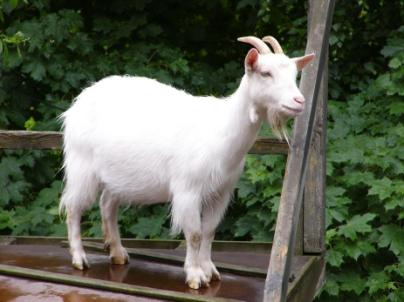 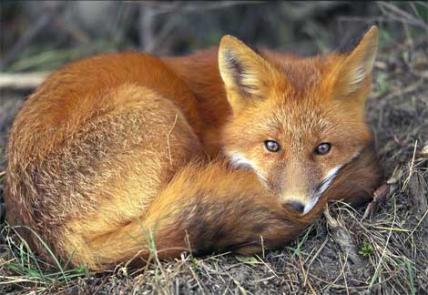 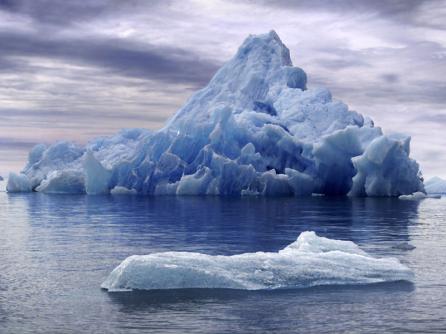 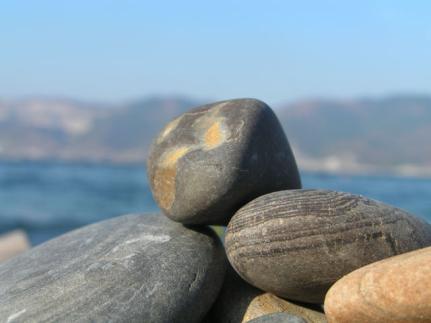 Что лишнее? Почему?
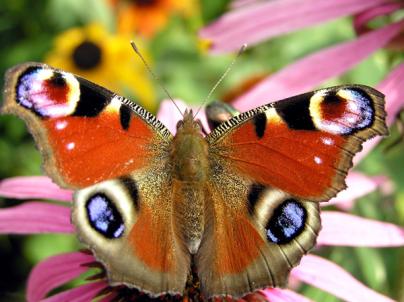 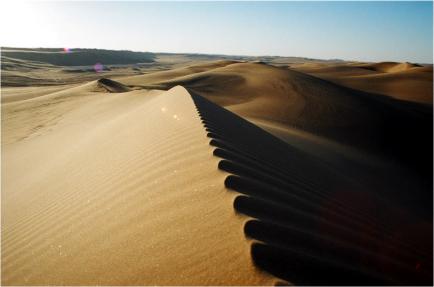 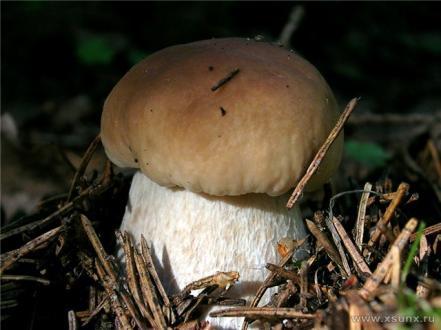 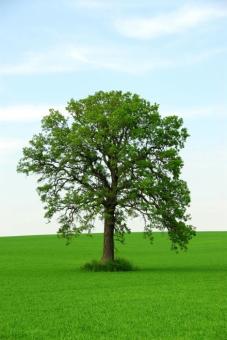 Что лишнее? 
     Почему?
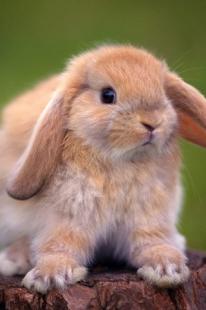 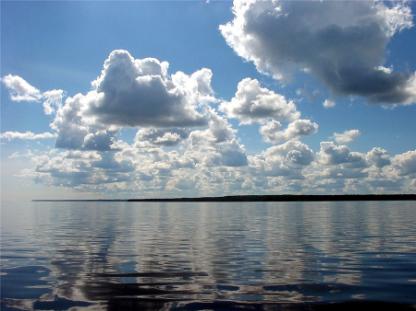 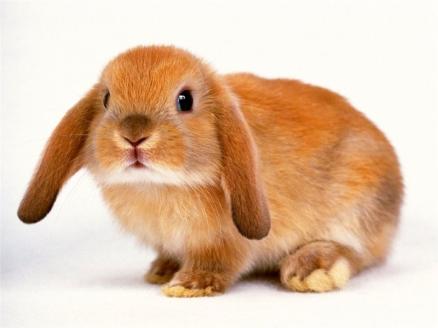 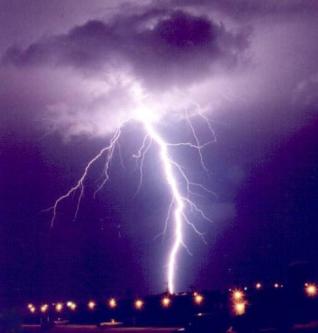 Что лишнее? Почему?
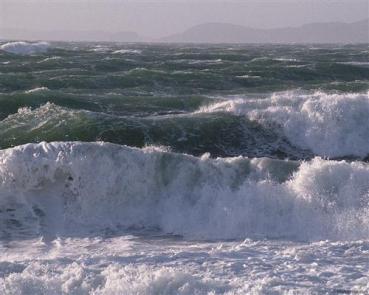 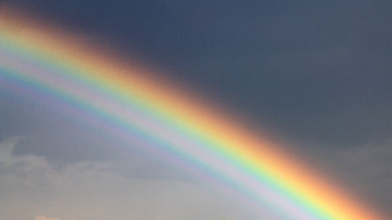 Что нужно живому, что бы выжить?
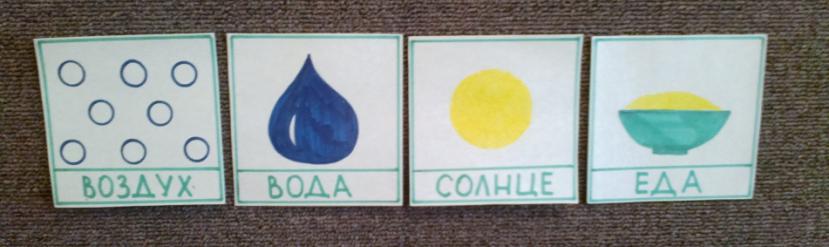 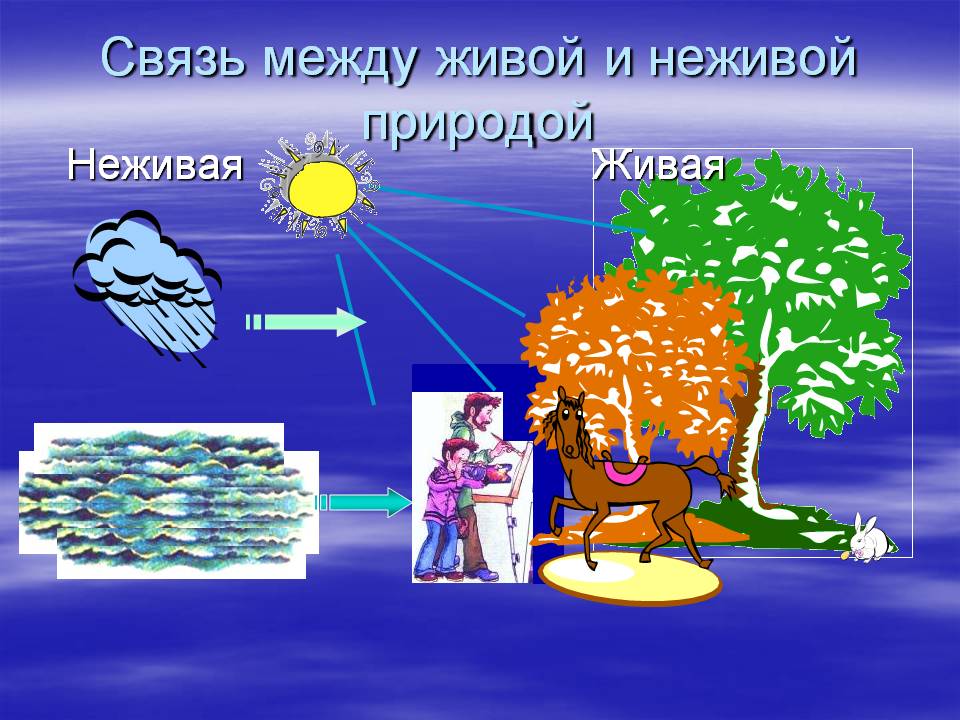 Список литературы:
http://fotki.yandex.ru/users/tringaa/view/226837/?page=0  - картинки животных
http://abc-24.info/living_world/biologiya/   - картинки грибов и растений
http://www.google.ru/search?q=%D0%BA%D0%B0%D1%80%D1%82%D0%B8%D0%BD%D0%BA%D0%B8+%D0%BF%D1%80%D0%B8%D1%80%D0%BE%D0%B4%D1%8B&hl=ru&newwindow=1&tbo=u&tbm=isch&source=univ&sa=X&ei=wjgEUYDvCfPU4QTMjYCgDg&sqi=2&ved=0CCwQsAQ&biw=1280&bih=677  - картинки природы
http://www.google.ru/search?q=%D0%BA%D0%B0%D1%80%D1%82%D0%B8%D0%BD%D0%BA%D0%B8+%D0%BD%D0%B5%D0%B1%D0%BE&hl=ru&newwindow=1&tbo=u&tbm=isch&source=univ&sa=X&ei=JDkEUcbLNoLl4QSdqIGIDw&sqi=2&ved=0CCwQsAQ&biw=1280&bih=677  - картинки небо
Программа экологического образования детей «Мы», 
Санкт-Петербург «Детство-пресс» 2000